SWOT Analysis Matrix for PowerPoint
Helpful
Harmful
Strengths
Weaknesses
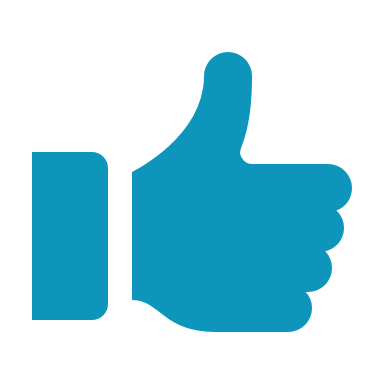 Lorem ipsum dolor sit amet, suscipit cursus quisque faucibus vulputate tempor, sit praesent neque dolorem augue.
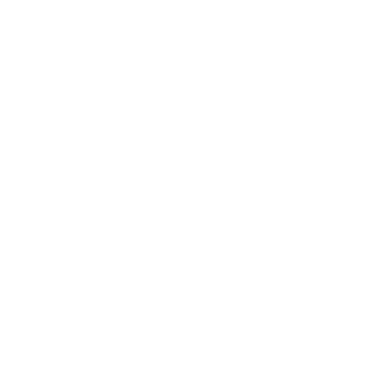 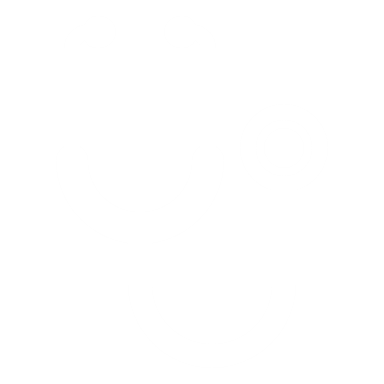 Internal
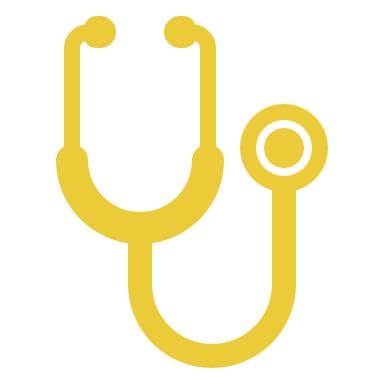 Lorem ipsum dolor sit amet, suscipit cursus quisque faucibus vulputate tempor, sit praesent neque dolorem augue.
Opportunities
Threats
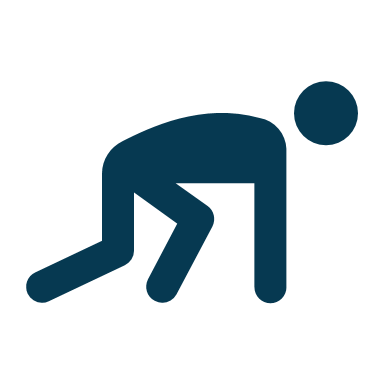 Lorem ipsum dolor sit amet, suscipit cursus quisque faucibus vulputate tempor, sit praesent neque dolorem augue.
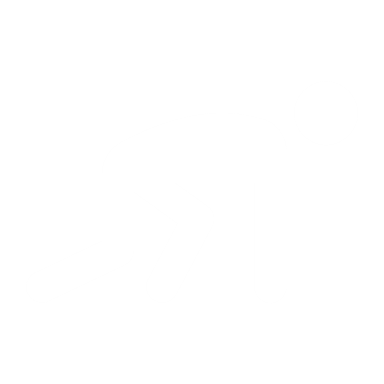 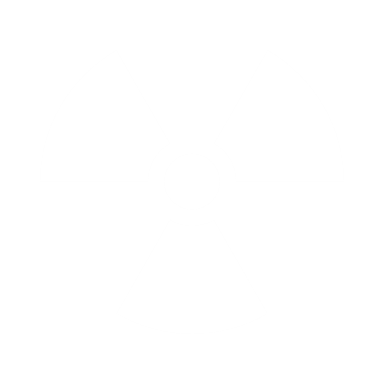 External
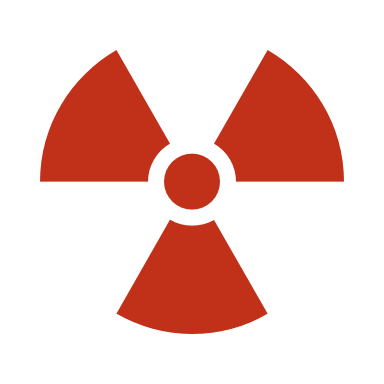 Lorem ipsum dolor sit amet, suscipit cursus quisque faucibus vulputate tempor, sit praesent neque dolorem augue.
[Speaker Notes: © Copyright PresentationGo.com – The free PowerPoint template library]
SWOT Analysis Matrix for PowerPoint
Helpful
Harmful
Strengths
Weaknesses
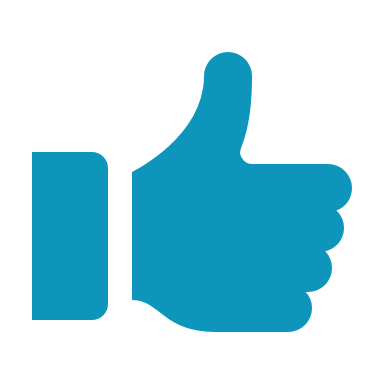 Lorem ipsum dolor sit amet, suscipit cursus quisque faucibus vulputate tempor, sit praesent neque dolorem augue.
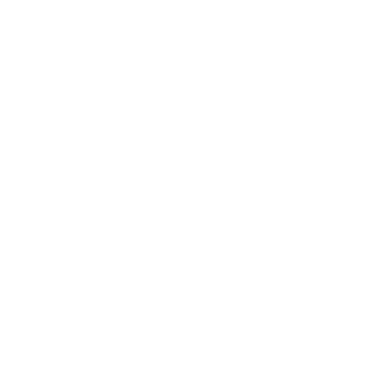 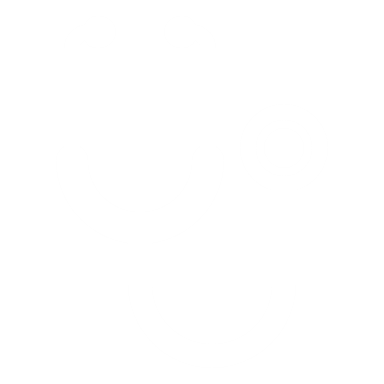 Internal
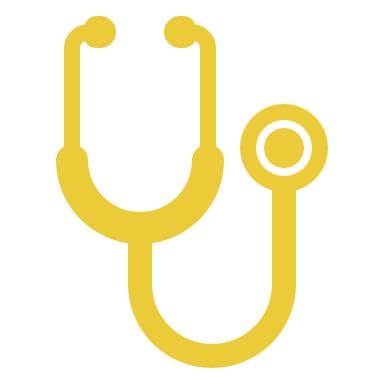 Lorem ipsum dolor sit amet, suscipit cursus quisque faucibus vulputate tempor, sit praesent neque dolorem augue.
Opportunities
Threats
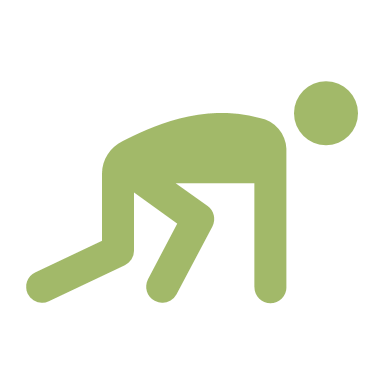 Lorem ipsum dolor sit amet, suscipit cursus quisque faucibus vulputate tempor, sit praesent neque dolorem augue.
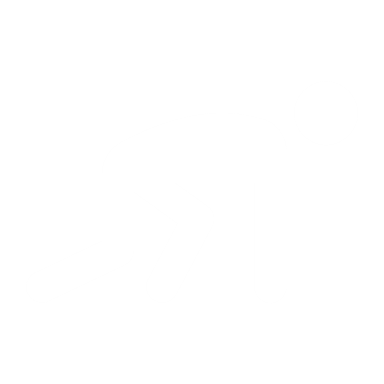 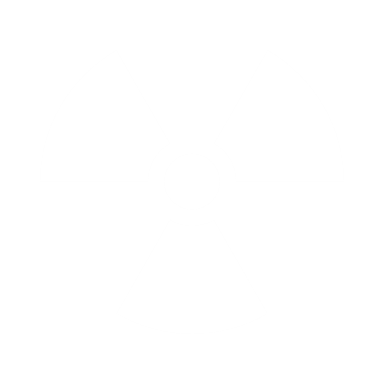 External
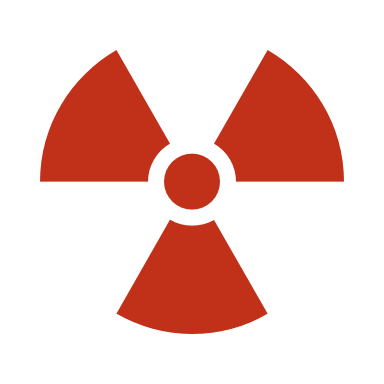 Lorem ipsum dolor sit amet, suscipit cursus quisque faucibus vulputate tempor, sit praesent neque dolorem augue.
[Speaker Notes: © Copyright PresentationGo.com – The free PowerPoint template library]
[Speaker Notes: © Copyright PresentationGo.com – The free PowerPoint template library]